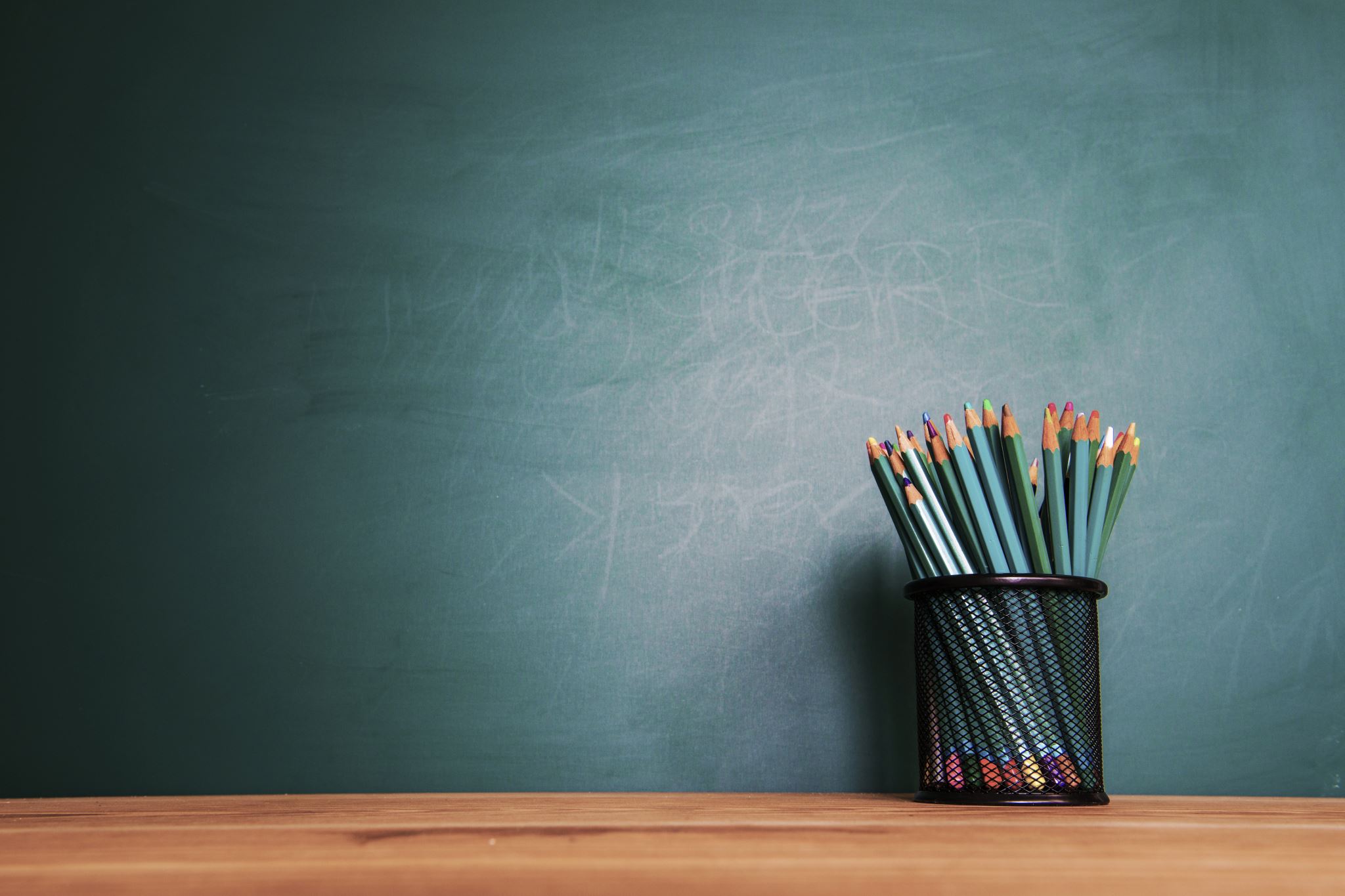 どっちが？
比較の表現
ナイル川 v.s. アマゾン川
The Nile is ___________ 
than the Amazon.
北海道 v.s. 九州
Hokkaido is ___________ 
than Kyushu.
飛鳥寺 v.s. 法隆寺
Asuka-tera is _______ 
than Horyuji.
Russia v.s. America
Russia is ___________ 
than America.
Hawaii v.s. Akita
Hawaii is ___________ 
than Akita.
Skytree v.s. Tokyo Tower
Skytree is _______ 
than Tokyo Tower.
Vatican City v.s. TDL
Vatican City is 
___________  than TDL.
Math v.s. Science
Math is _____________  
than science.
Math v.s. Science
Math is easier  
than science.
Math v.s. Science
Math is more difficult  
than science.